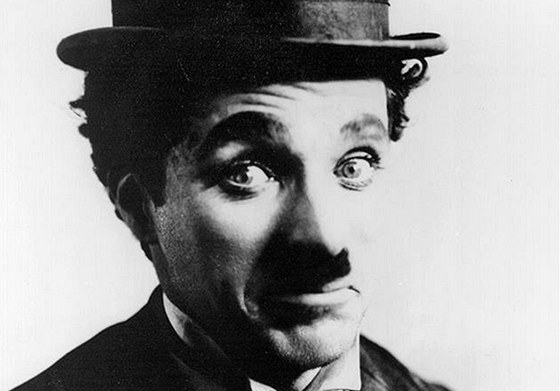 Charles Chaplin
*16. 4. 1889
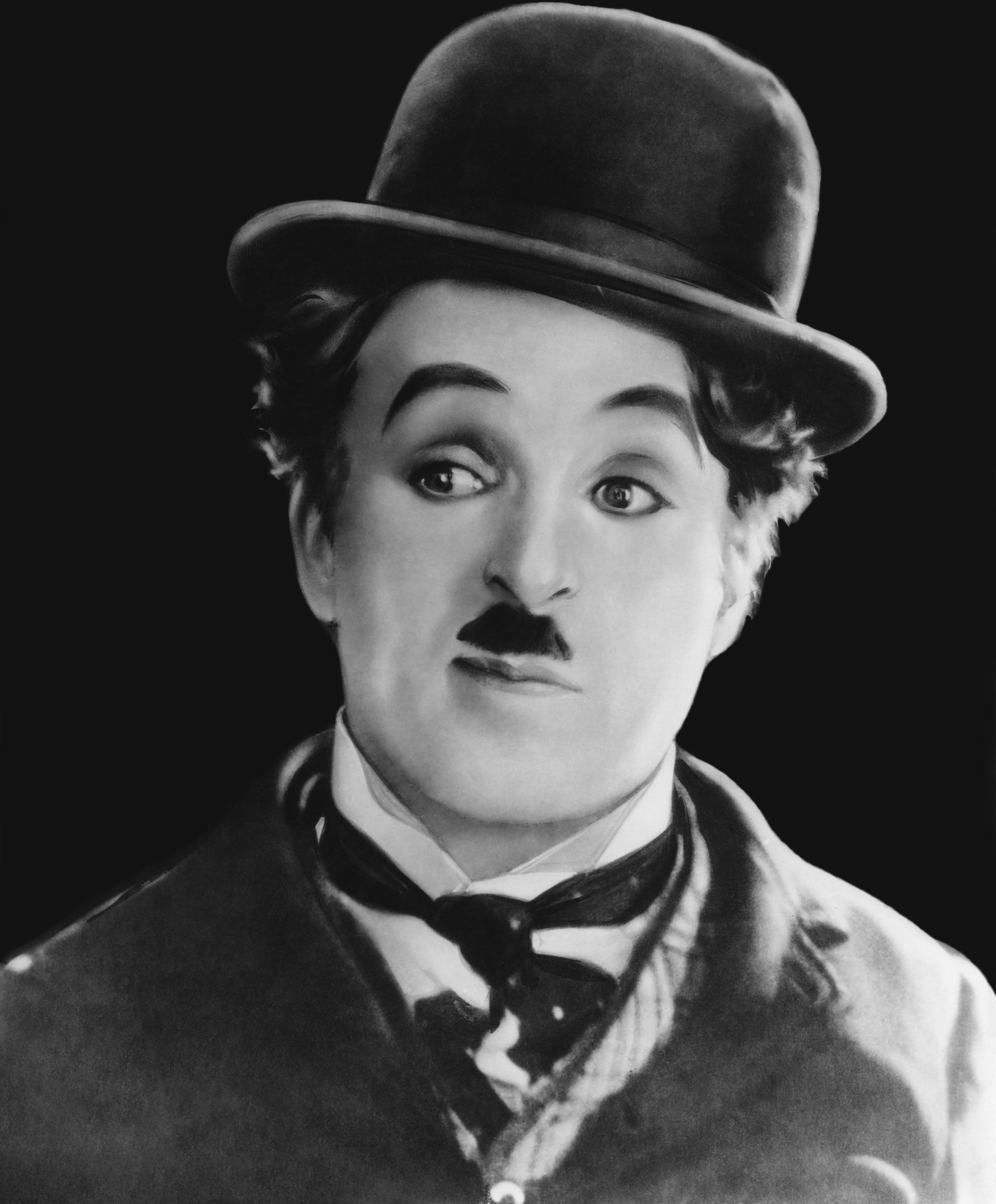 herec – němé filmy a grotesky
   autor scénářů
   režisér
   skladatel filmové hudby
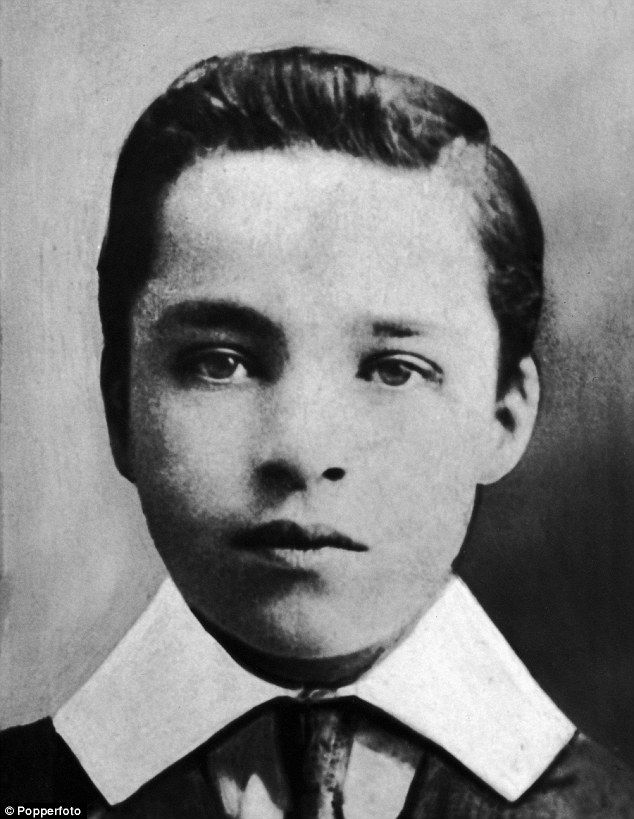 Dětství
krušné
samostatnost od útlého věku
časté pobyty v chudobincích
působení na jevištích music-hallů a u kočovných souborů
do školy chodil celkem šest měsíců
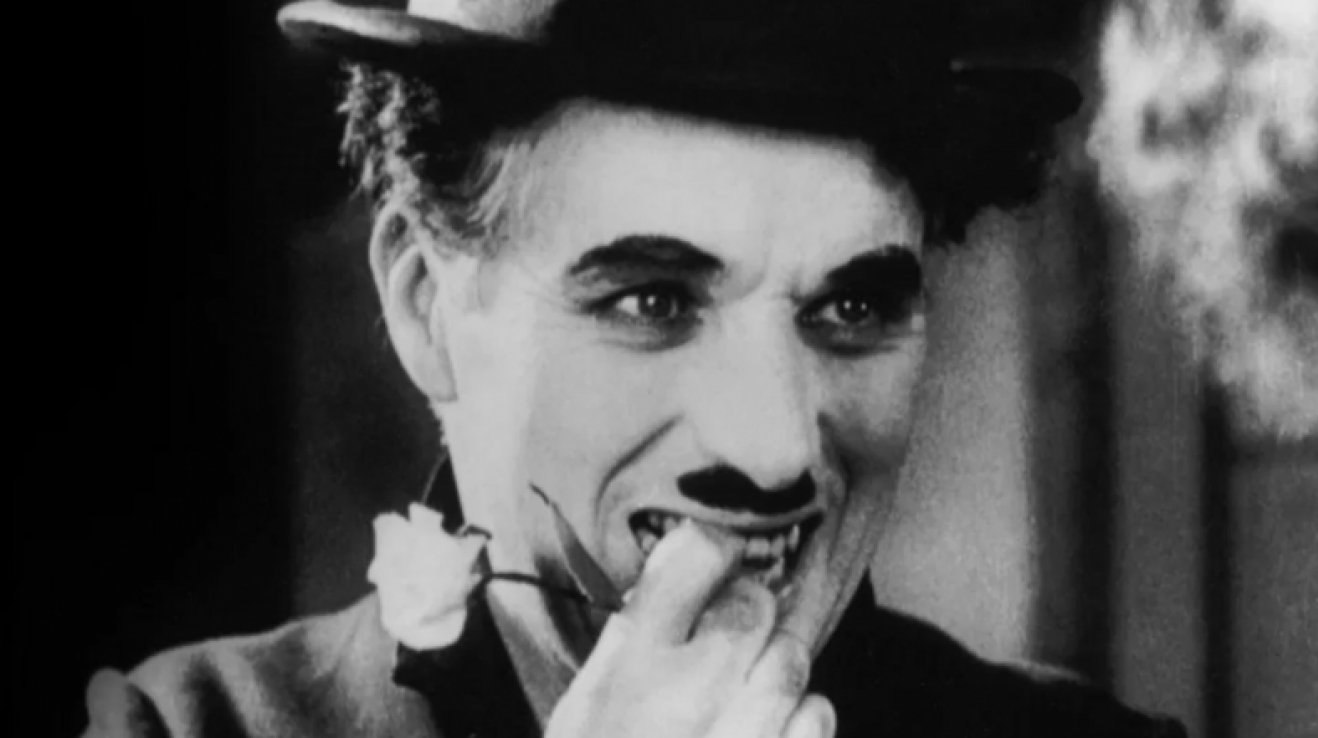 ve 24 letech – čtenářské a intelektuální potřeby

na povrch vystupuje ctižádostivost a píle

cíl – překonat své demotivující dětství

1913 – vystupování ve třech groteskách týdně 

Groteska – společností nebrána jako forma umění
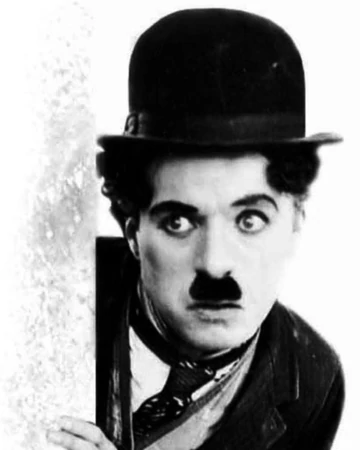 ,,Každá umělecká forma vytváří přínos k umění, které je největší ze všech - umění žít.“

Charles Chaplin
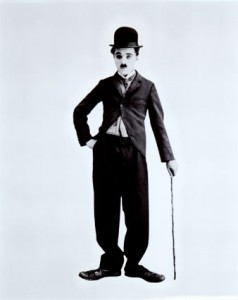 Vzhled
knírek
černě orámované oči 
neforemné kalhoty
velké boty
hůl
Kariéra
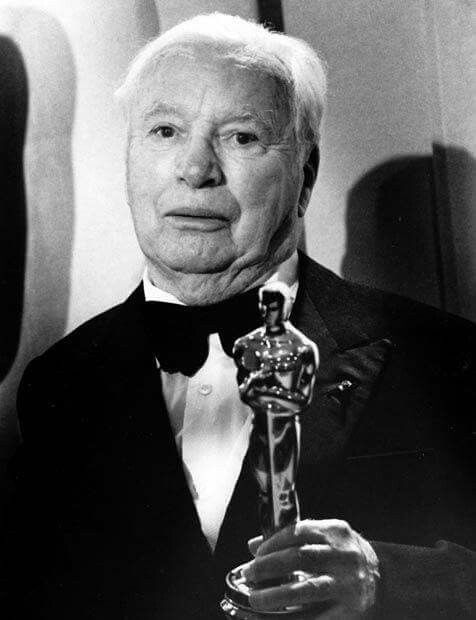 1914 – natočil 35 grotesek
             - dvoucívkové komedie

1917 – vlastní studio

celkem natočil 82 snímků

4x nominovaný na Oskara 

1x vítěz za film Světla ramp

Po 2. světové válce  - pokles popularity
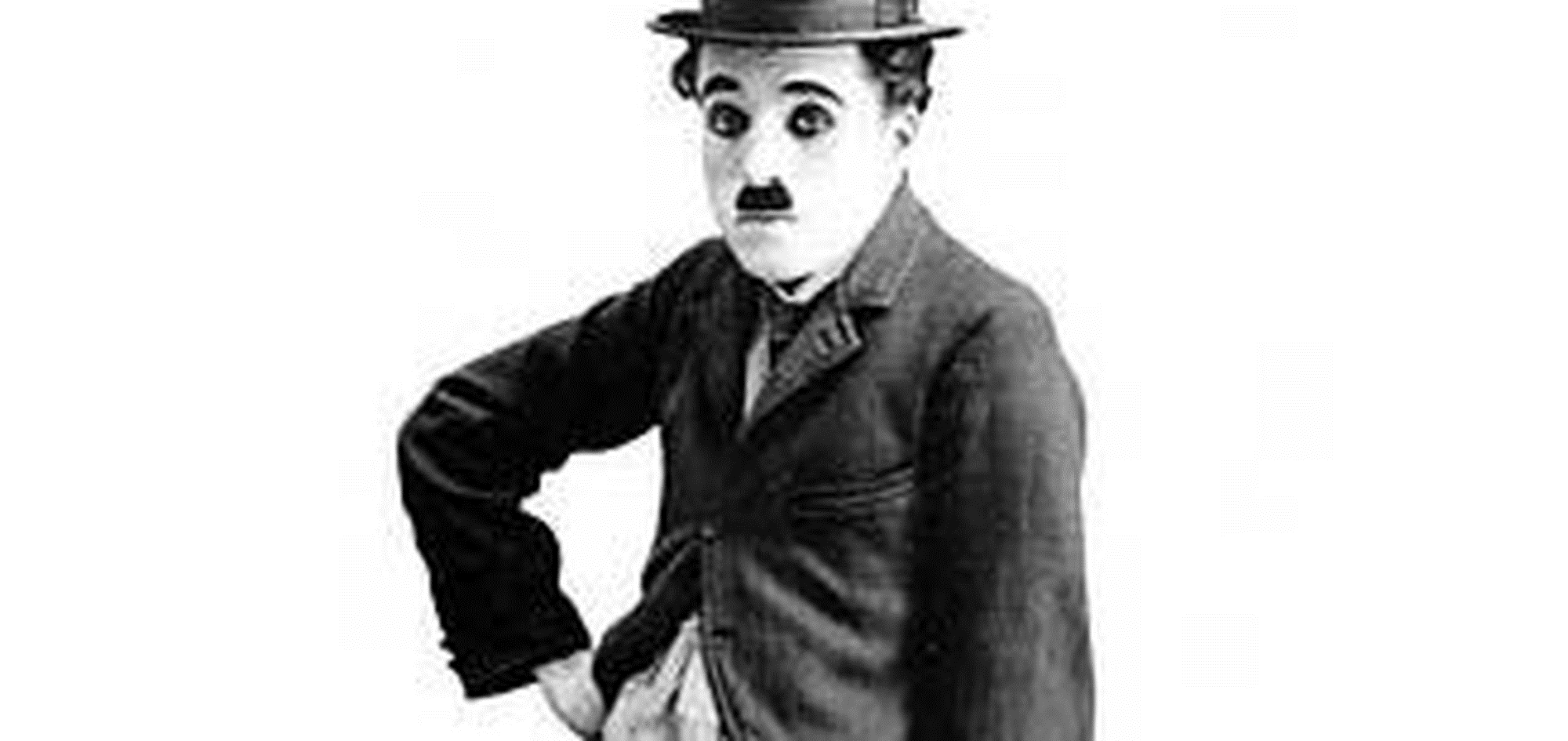 Smrt
25. prosince 1977 – ve Švýcarsku
příčina: mozková mrtvice
Zajímavosti
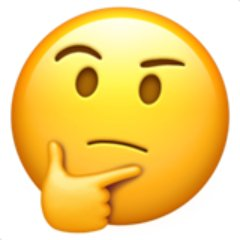 Do svých pozdějších her přidával tabuizovaná témata
V oblibě měl mladší ženy
1972 -  hvězda na hollywoodském chodníku slávy
Dobrý přítel – Winston Churchill
Byl pacifista a odpůrce fašismu
Tajně se zúčastnil soutěže v napodobování Charlese Chaplina a skončil na 3. místě
1987 bylo tělo Charlese Chaplina ukradeno ze hřbitova
zdroje
https://www.csfd.cz/tvurce/375-charlie-chaplin/zajimavosti/
https://www.csfd.cz/tvurce/375-charlie-chaplin/
http://www.neaktuality.cz/kultura/zemrela-legenda-nemeho-filmu-charlie-chaplin/
https://www.e15.cz/magazin/chaplin-ve-filmu-debutoval-pred-100-lety-natocil-82-snimku-1057319
https://www.pinterest.es/pin/447404544227874532/
https://www.lastampa.it/cultura/2011/02/21/news/chaplin-il-re-dei-vagabondi-br-era-nato-da-una-zingara-1.36980234
https://refresher.cz/42547-Charlie-Chaplin-Prukopnik-filmoveho-prumyslu-ktery-miloval-nezletila-devcata